Семинар по теме «ПОВЫШЕНИЕ ФИНАНСОВОЙ ГРАМОТНОСТИ ПОДРАСТАЮЩЕГО ПОКОЛЕНИЯ (ИЗ ОПЫТА РАБОТЫ)»О.И. Шмелева,воспитатель 1 квалификационной категории
Финансовая грамотность – знания, которые помогают грамотно распоряжаться денежными средствами.
Основные подходы к финансовой грамотности дошкольника: 
формирование первичных финансовых навыков (привычек) через ритуальные действия;
закрепление разумных материальных потребностей;
формирование у ребёнка определённых психологических установок на то или иное «финансовое поведение» через базовые нравственные понятия: о добре – зле, красивом – некрасивом, о хорошем – плохом.
Этапы формирования финансового поведения, следующие: 1) обозначение образца,2) действие по образцу,3) состояние эмоционального комфорта,4) повторение образца.
Соблюдая вышеперечисленные этапы необходимо не забывать проговаривать с ребёнком основные моменты: 
Главное качество, которое воспитываем в ребёнке – бережливость.
Денежные средства зарабатываются трудом. 
Потребности детей должны быть разумными.
В качестве визуализации можно использовать следующие подходы: 
Использование сюжетно-ролевых игр типа: «Магазин», «Банк», «Кафе», «Почта», «Прачечная», «Семья» и т.д. В качестве первичных денежных средств можно использовать листочки (упавшие с деревьев, вырезанные и сделанные самим ребёнком). 
Продуктивная и трудовая деятельность с моментами бережливости:
  1. как из этого листа бумаги получить как можно больше деталей или как лучше сложить лист бумаги и получить больше заготовок;
  2. для пирожков муку нужно взвесить и взять необходимое количество и т.д.
Использовать прозрачные кошельки и копилки, чтобы дети могли видеть, как накапливаются деньги.
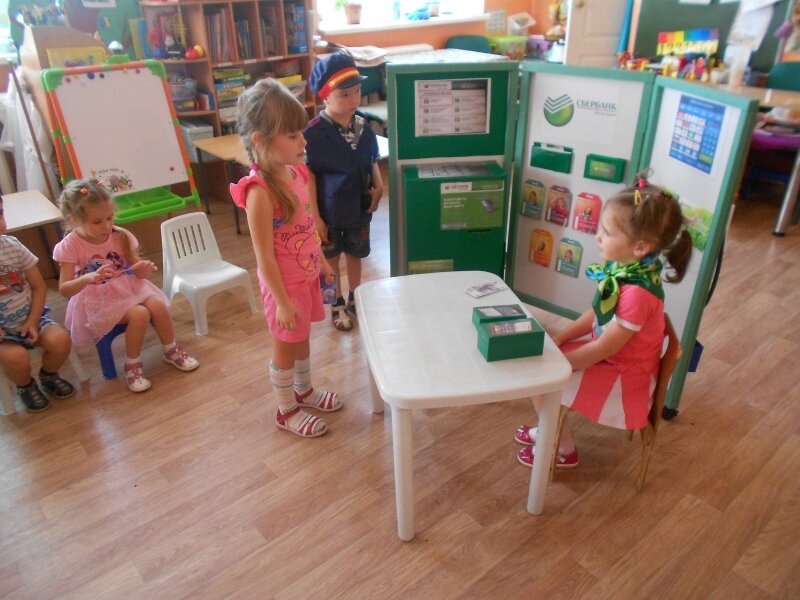 Тема проекта: «День взрослого»
     Цель проекта: повышение финансовой грамотности у детей.
Задачи: 
Закрепить понятие труда, ответственности путём совместного создания продуктов труда (рисунки, поделки). 
Сформировать правильное умение делать покупки с помощью игры «Я продавец – Я покупатель». 
Систематизировать знания детей о финансах
    Ожидаемый результат: Осознание детьми что такое деньги и как ими пользоваться, создание материальных благ в виде поделок и рисунков.
Необходимое оборудование: бумага, картинки, пластилин. 
   Используемые формы организации деятельности:
познавательная;
коммуникативная (беседа, ответы на вопросы);
игровая;
продуктивная (создание поделок, рисунков).
Этапы: 

Введение
      Педагогу необходимо завлечь детей в предстоящий день игрой.
      Педагог играет с детьми в игру «Магазин вежливых слов». 
Подготовка
     Педагог предлагает детям вырезать их будущие деньги. Дети из бумаги вырезают заранее заготовленные прямоугольники с цифрами 1, 2 и 3. 
Основная часть 
     Педагог предлагает детям игру «Я продавец – Я покупатель», где дети будут являться непосредственными участниками торгового процесса. 
Рефлексия 
     Педагог подводит итоги и еще раз проговаривает основные положения дня: 
1)   Деньги
2)   Труд 
3)   Распоряжение финансами.
Вывод
Таким образом, такой проект дня в ДОУ позволяет активизировать познавательную деятельность детей, развить коммуникативные навыки. У детей появиться интерес к производству, а также к бережному отношению не только к деньгам, но и к окружающим.
Спасибо за внимание !